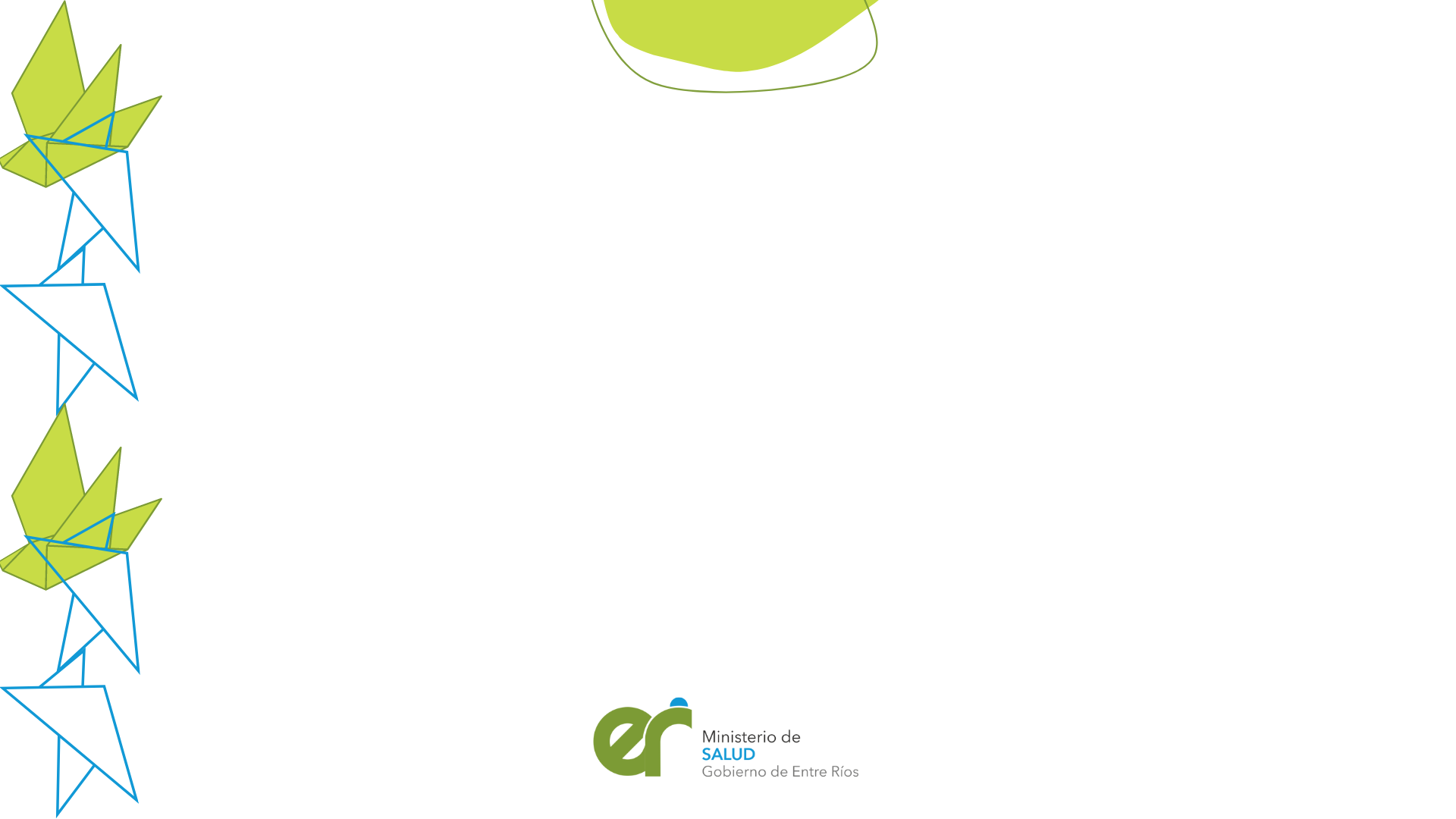 RECETA ELECTRONICA O DIGITAL

-Antecedentes normativos.
Diferencia entre Receta electrónica y digital.
Circuito de prescripción electrónica.
Garantías que debe cumplir el circuito.
Puntos relevantes del proyecto de reglamentación.
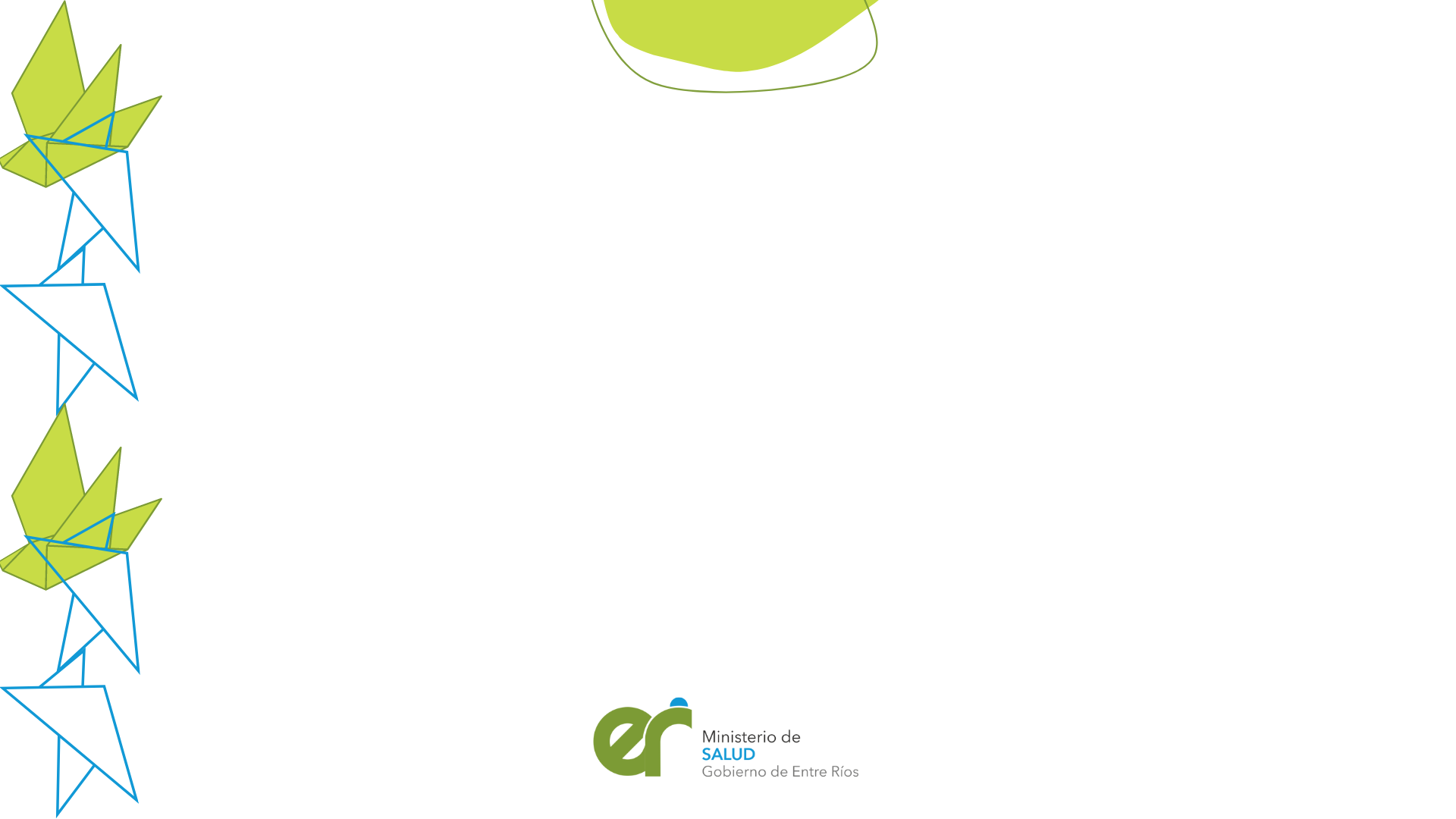 Ley Nacional 27.553. Recetas Electrónicas, Digitales y/o de Tele asistencia.
Reglamentación por decreto 98/2023. Resoluciones 304 y 305.

- Ley Provincial 10.977. Adhesión a la ley 27553 de Recetas Electrónicas, Digitales y/o de Tele asistencia.

- Resolución 2076/23 M.S. Conforma comisión de estudios para la reglamentación de la ley 27553.

- Resolución 2632/23 M.S. Creación del Registro Provincial de Sistemas de Recetas Electrónicas o Digitales dependiente del Ministerio de Salud de Entre Ríos.  

- Expediente 2788842 .Proyecto de reglamentación de ley 10.977 (Sec. Legal y Técnica).
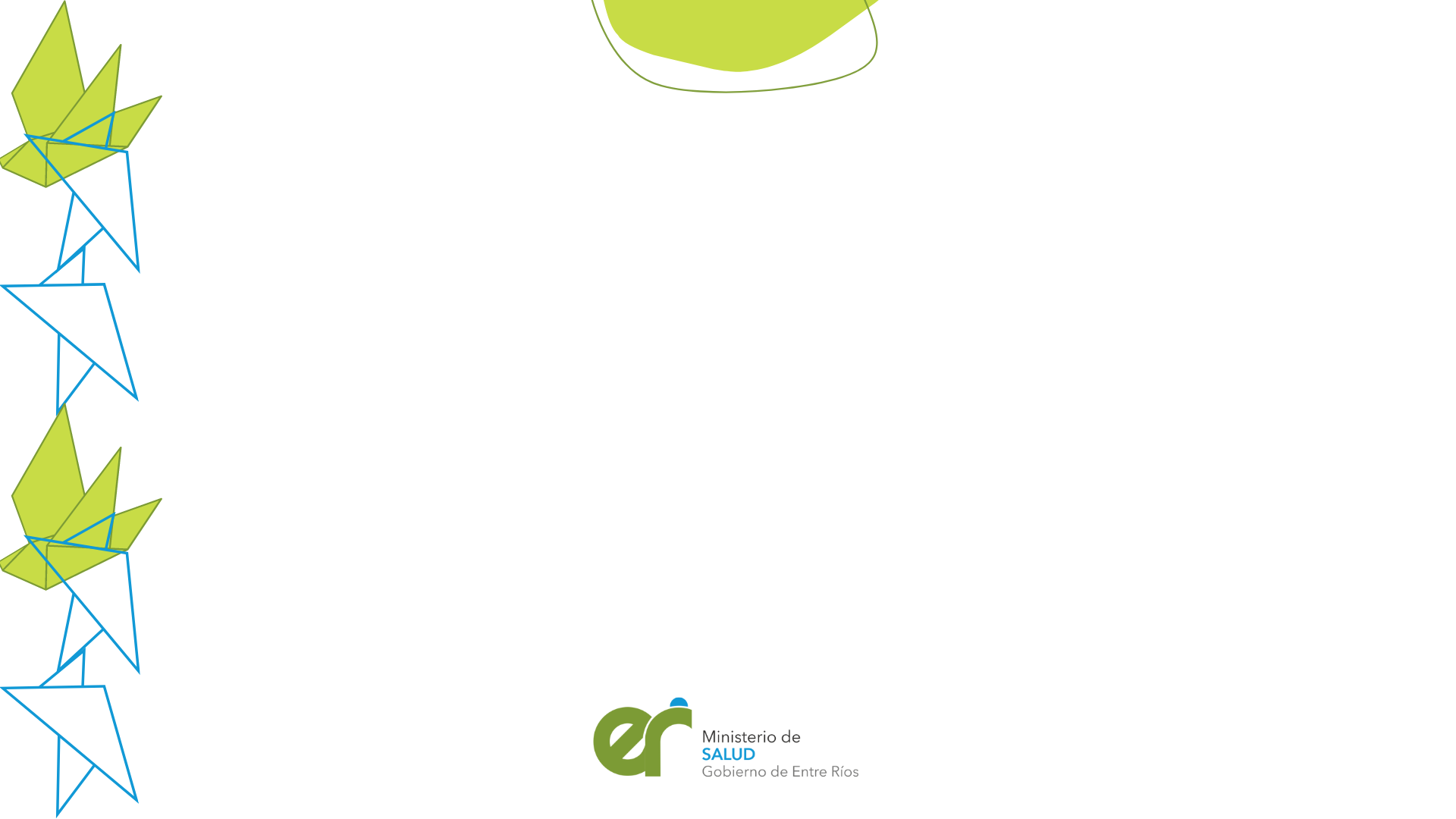 RECETA ELECTRÓNICA: documento digital de carácter sanitario, confeccionado y firmado por un profesional de la salud, con firma electrónica conforme la normativa que la regula, mediante el que prescribe medicamentos o cualquier otra prescripción a un/a paciente, para ser administrados, aplicados o consumidos, a través de una plataforma que permite la prescripción electrónica.

RECETA DIGITAL documento digital de carácter sanitario, confeccionado y firmado por un profesional de la salud con firma digital y sello de competencia digital conforme la normativa que los regula, mediante el que prescribe a un/a paciente, medicamentos o que indica cualquier otra prescripción, a través de una plataforma digital que permita dicha prescripción.
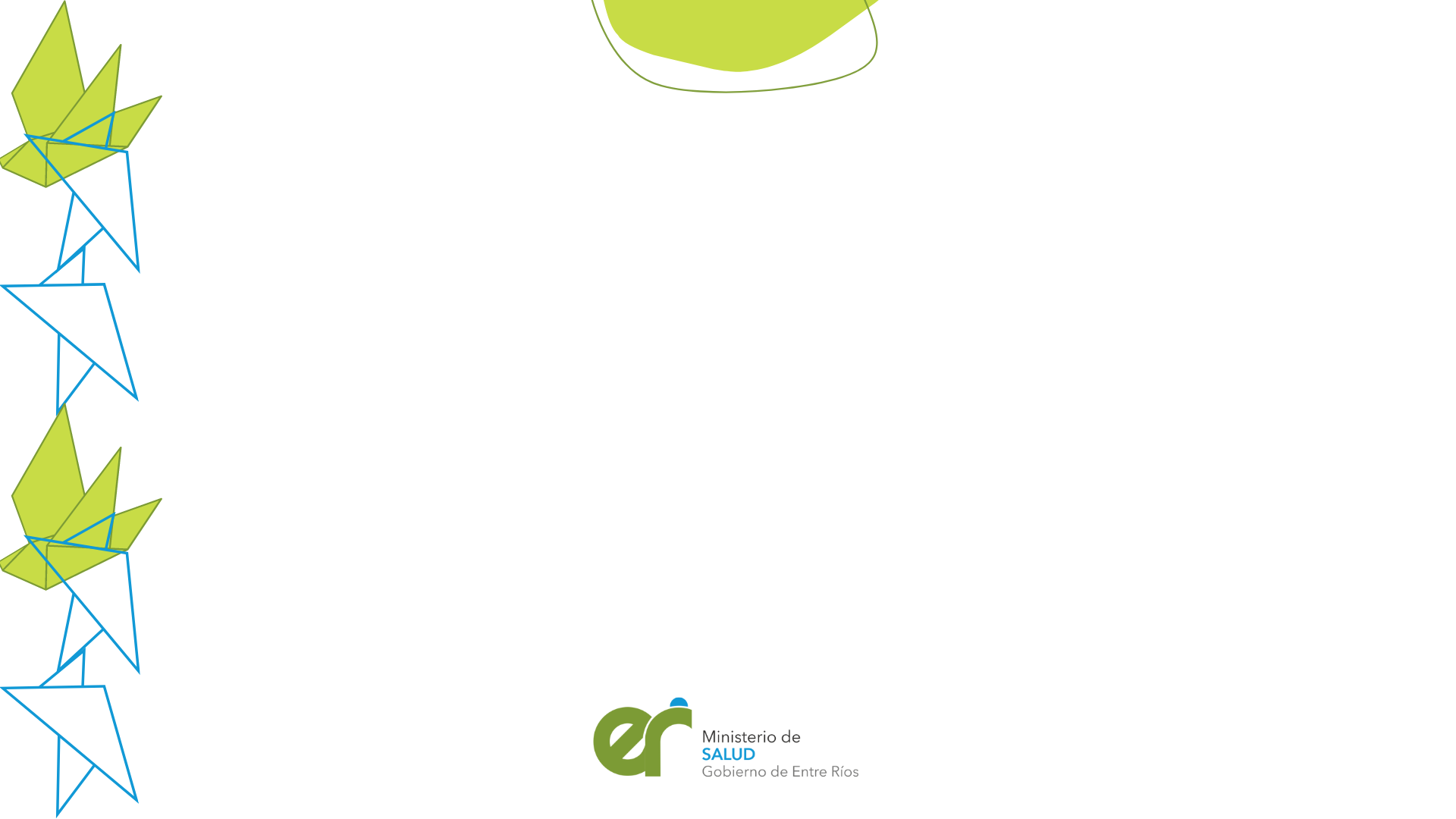 El circuito que comprende la prescripción electrónica de la receta deberá realizarse bajo el siguiente procedimiento:
 1. VALIDACION DEL PRESCRIPTOR (Refeps, colegios profesionales,  base de datos de prestadores de O.S) 

 2. VALIDACION DEL USUARIO BENEFICIARIO DE LA RECETA O PACIENTE (Renaper, federador SADER, base de datos de afiliados, Bus de Cobertura Nacional, etc).

 3. GENERACION DE LA RECETA  (Contenido mínimo de las recetas electrónicas o digitales: Identificador de la receta, Datos del paciente, Cobertura, Datos del Profesional, Datos del medicamento, Posología, Diagnostico, Validez, Datos complementarios, Firma, Visualización y acceso )

 4. OBTENECION DE LA RECETA EN LA FARMACIA Y DISPENSA DEL MEDICAMENTO O PRODUCTO
mediante un archivo de texto impreso o virtual, código QR o similar que permita la identificación de la misma y de la plataforma o sistema habilitada en el cual fue generada. 

 5. REMISION DE DATOS Y ALMACENAMIENTO DE RECETAS 
La farmacia deberá  remitir los datos de las recetas de expendio restringido o bajo receta archivada al ministerio de salud conforme al procedimiento que se establecerá por acto administrativo especifico y la cual será resguardada en servidores propiedad de la provincia de Entre Ríos (3 años).
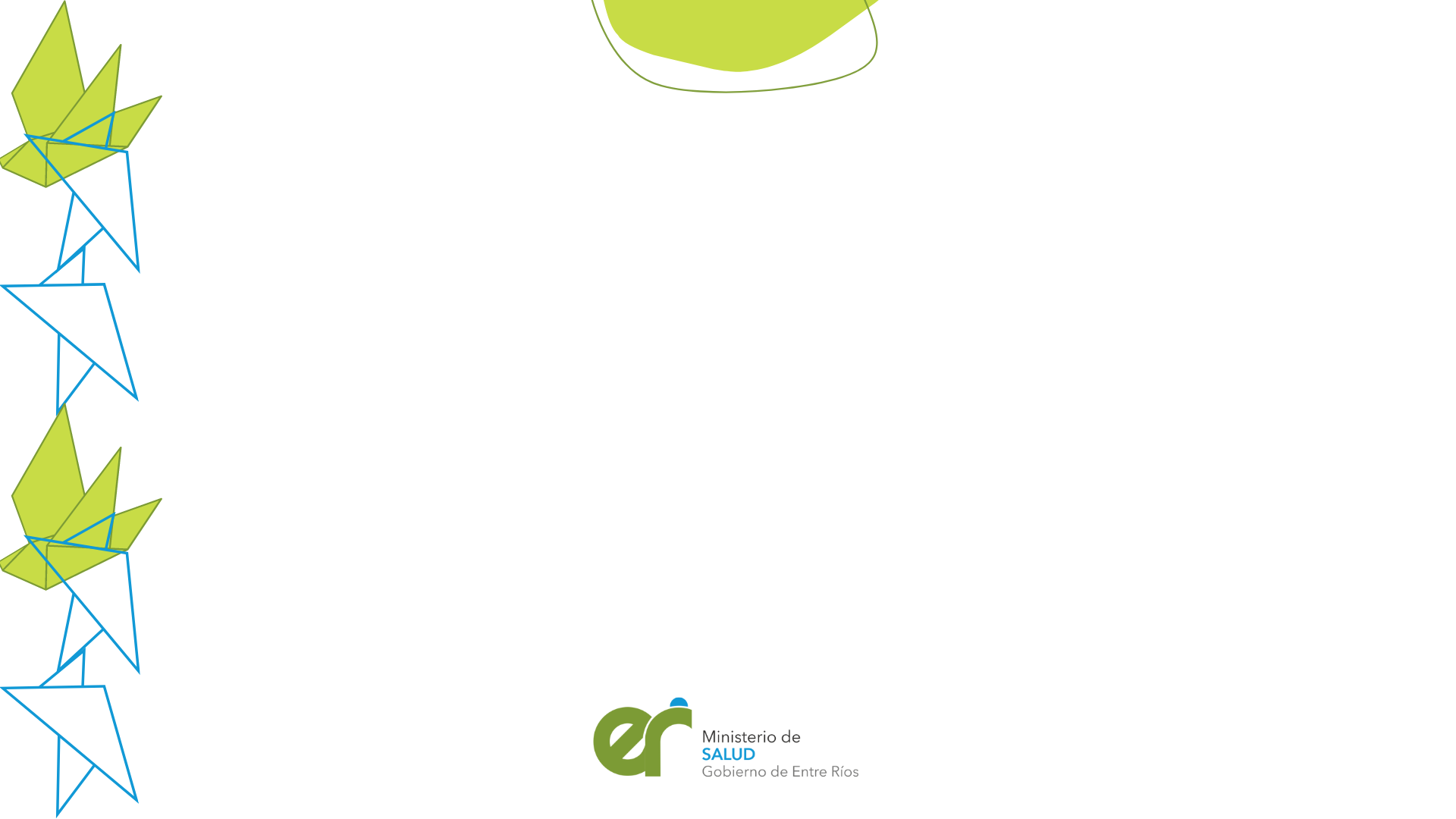 El circuito de la receta electrónica debe garantizar en todo momento:
Seguridad informática de datos personales y datos sensibles según normativas vigentes.
Validación de los actores intervinientes (profesionales, usuarios beneficiarios de las recetas o pacientes): la validación debe realizarse desde bases de datos oficiales.
Consulta e intercambio de información con otros sistemas y/o bases de datos de manera segura y bajo convenios vigentes para cumplimentar con lo estipulado por la Ley N° 25.326 de Protección de datos personales.
Almacenamiento en servidores seguros.
 Acceso del beneficiario a la prescripción: garantizar a las personas usuarias del sistema de salud, o a quienes autoricen, el acceso a sus datos registrados, así como su actualización, conforme la Ley N° 26.529 de Derechos del Paciente en su Relación con los Profesionales e Instituciones de la Salud.
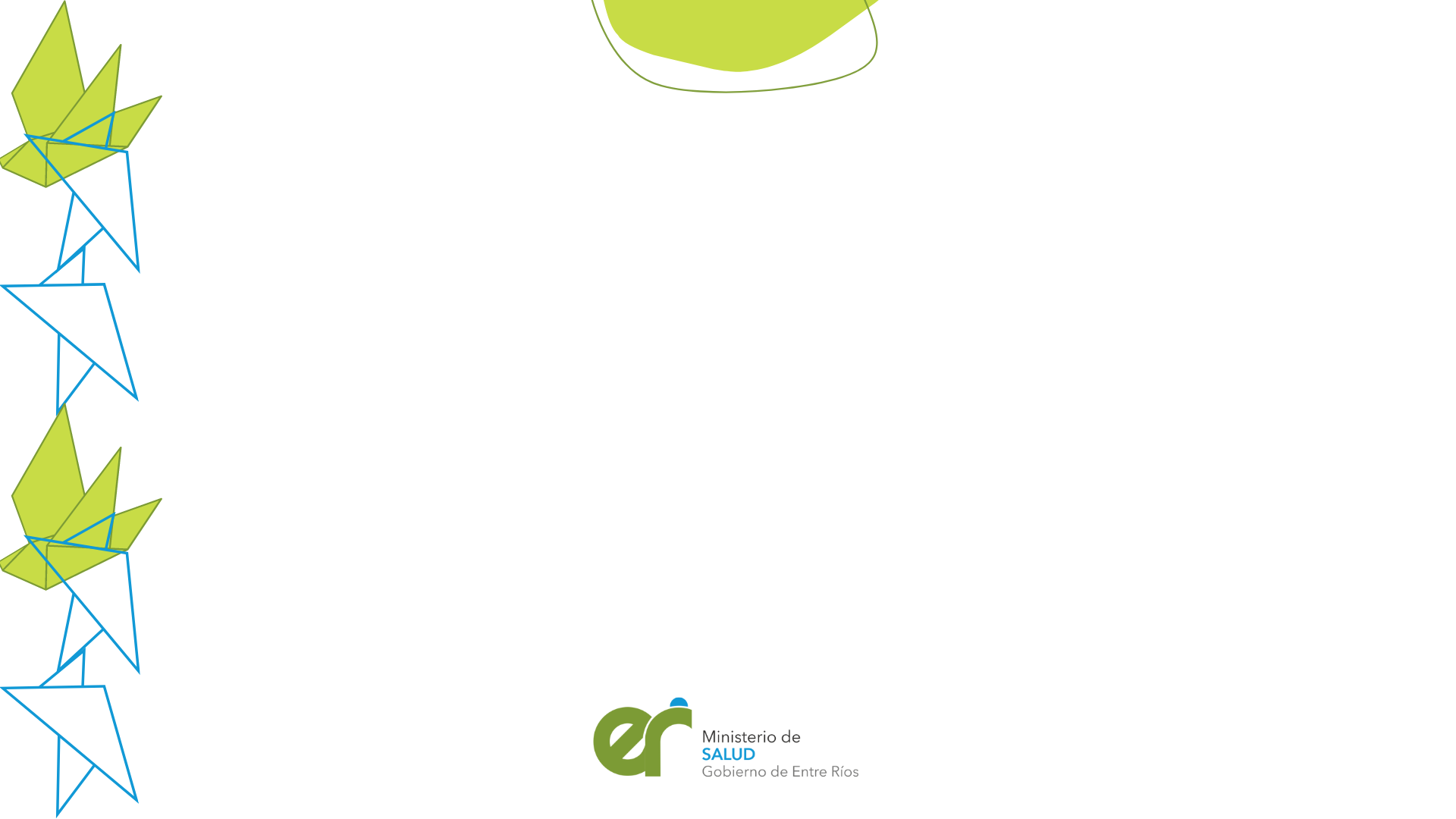 Proyecto de Reglamentación: 
La receta manuscrita y la receta electrónica o digital convivirán durante el período de 24 meses (2 años). Cumplimentados 18 meses, la autoridad de aplicación evaluará la conveniencia de continuar con el sistema dual o la implementación exclusiva de la receta electrónica o digital.
 Las plataformas deben estar habilitadas con previa Inscripción en el Registro Provincial estipulado en Resolución 2632/23. 
Los propietarios y/o responsables de las plataformas deberán otorgar y gestionar los usuarios y contraseñas de los profesionales (DDJJ).